Platformkannibalizáció?
avagy desktoptól a natív appig
Verebély Melinda
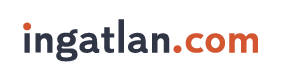 [Speaker Notes: huaweit nem kiemelni
aktív user definiálás
platformkanibalizációra jobbanrámenni hoyg mi, hogy van nálunk, más példák]
Melinda, ti kannibalizáltok?!
[Speaker Notes: folyosói beszélgetés: az app nem veszi el a usereket a weboldaltól vagy akár a webes mobilnézettől? van értelme appon is jelen lennünk?]
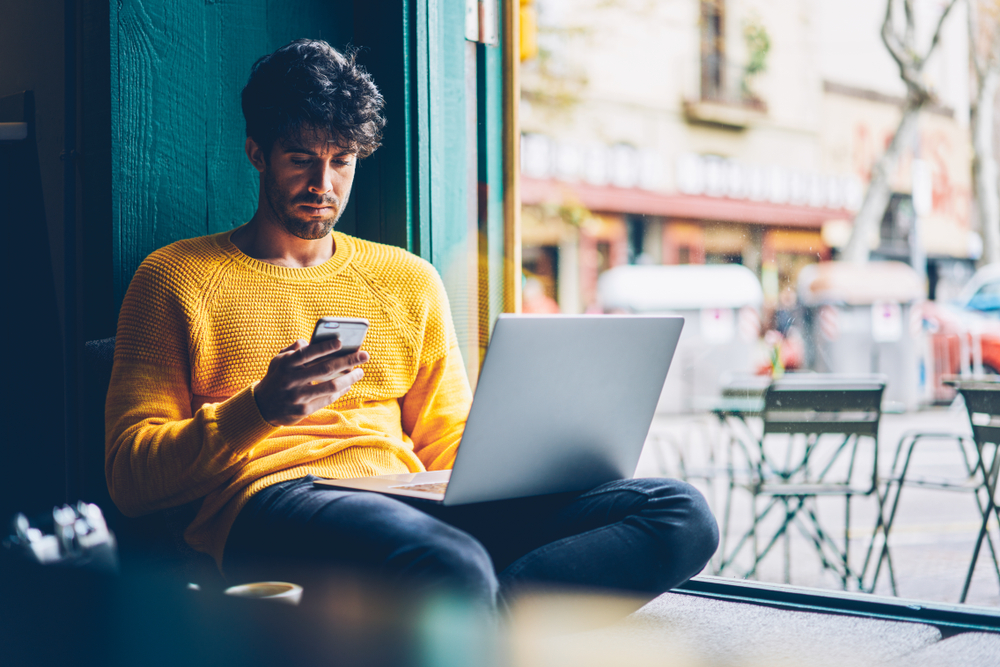 hibrid
PWA
natív
(mobil)web
mobilAPP
m
based
resp/adapt
hagyo
mányos
2010
2012
2019
2017
1998
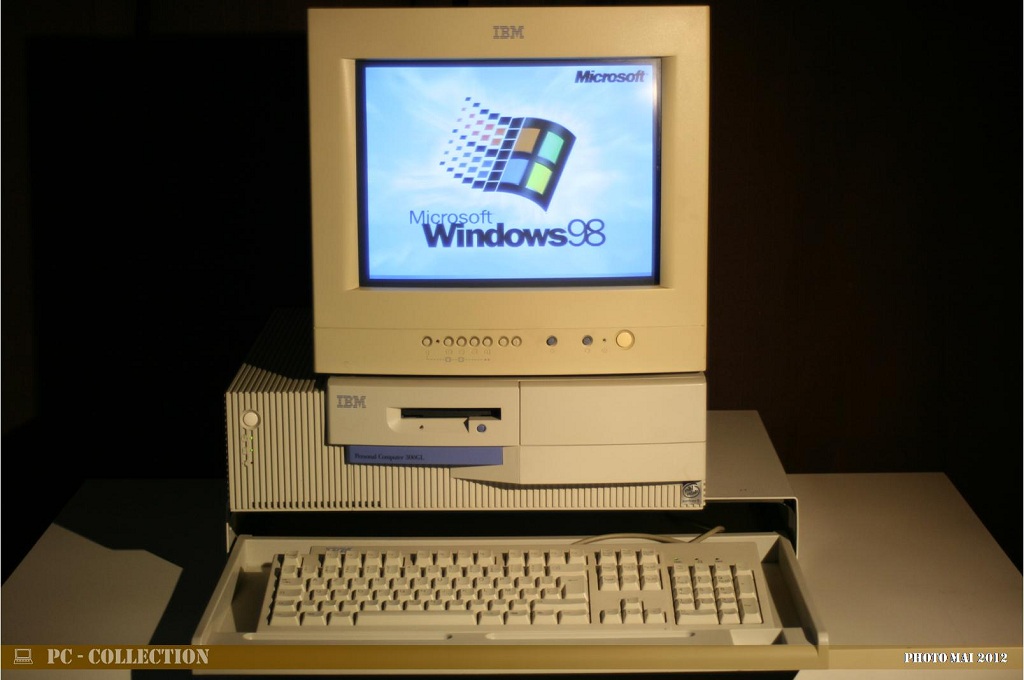 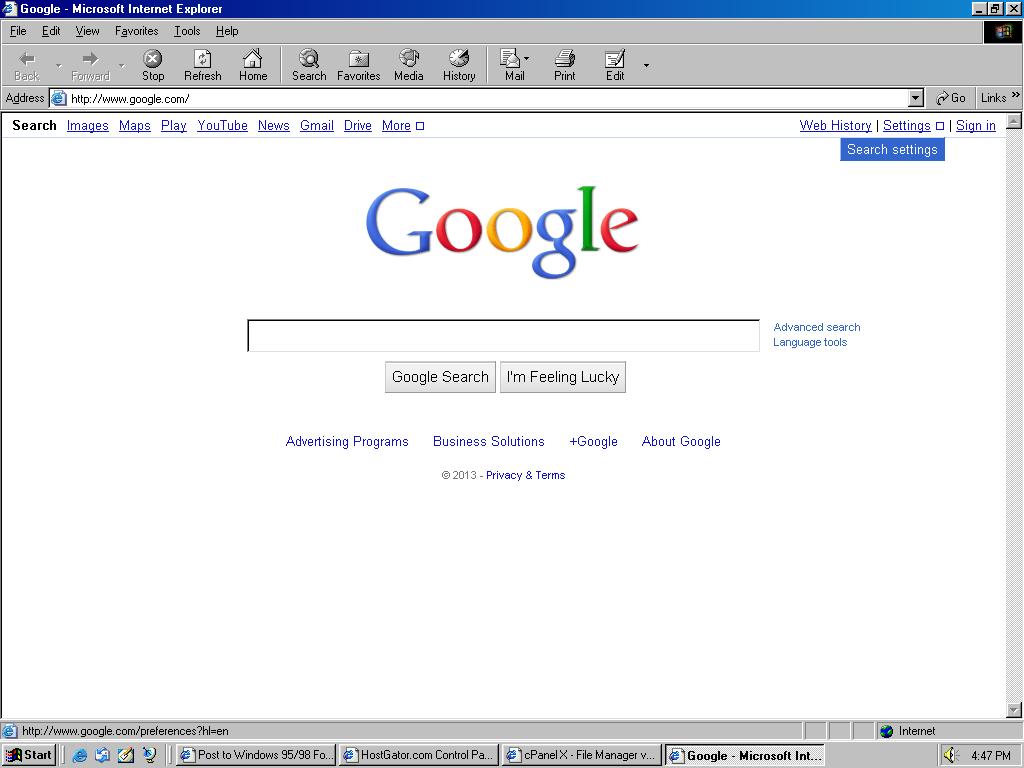 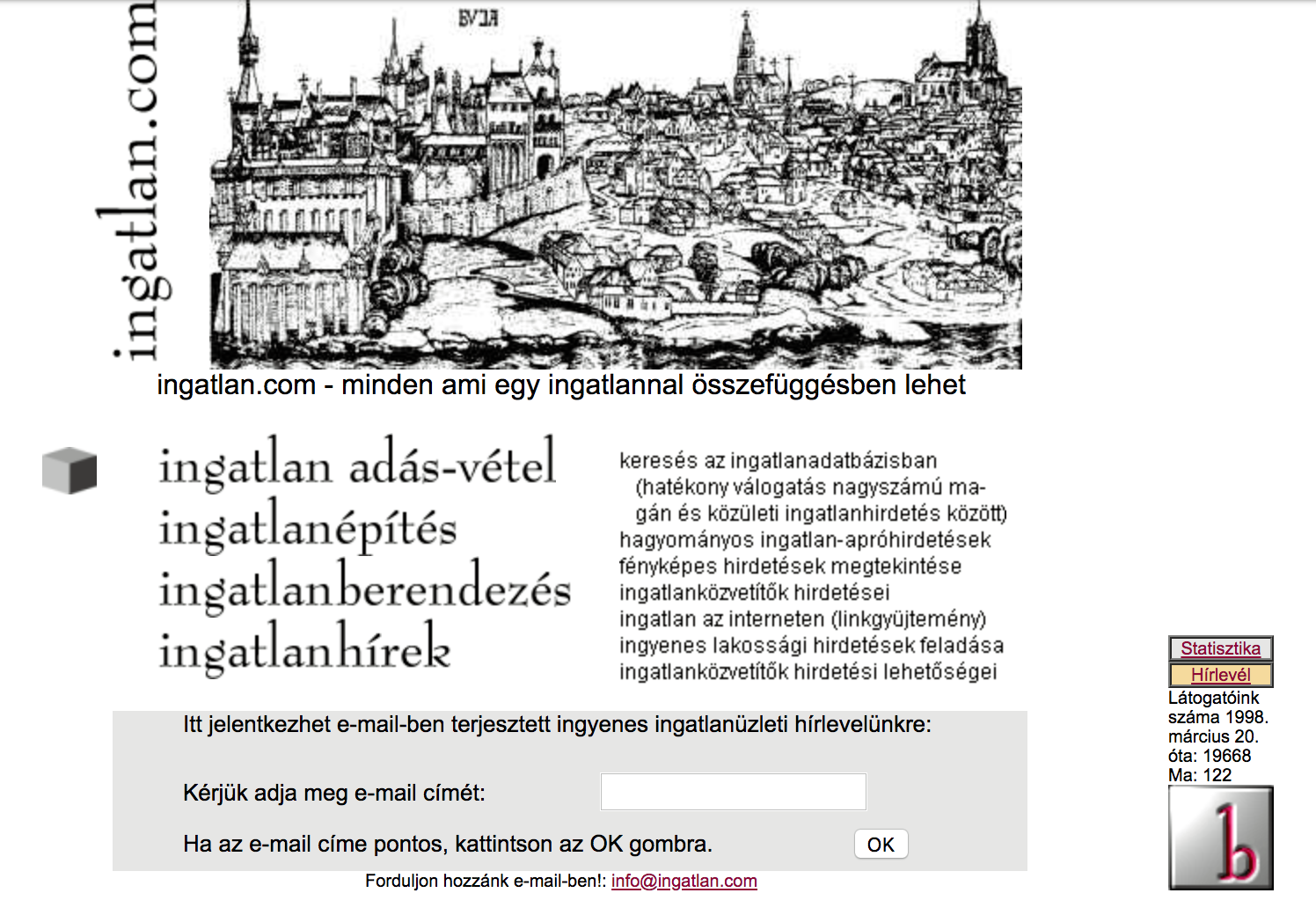 2019
2017
2012
1998
2010
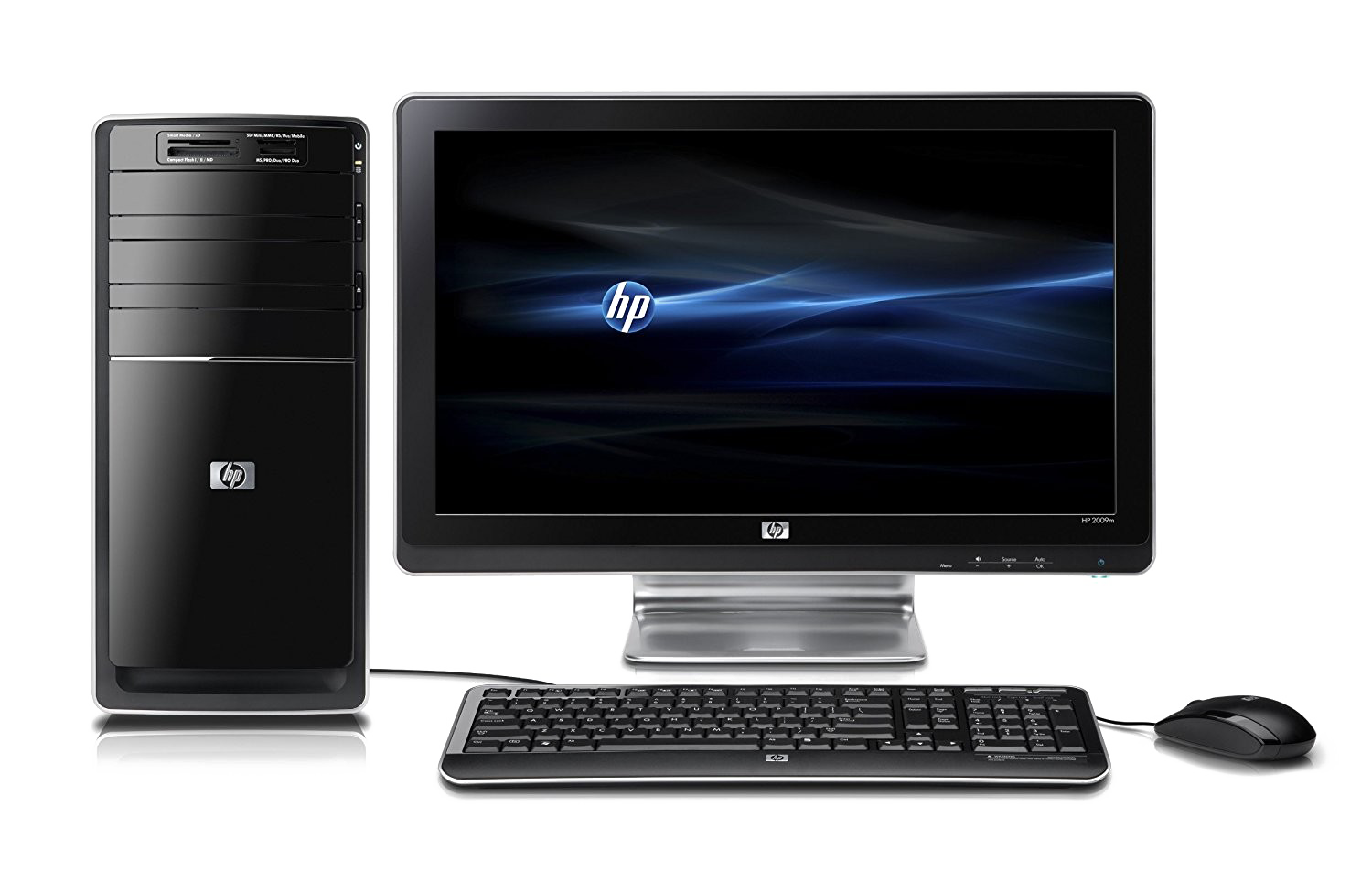 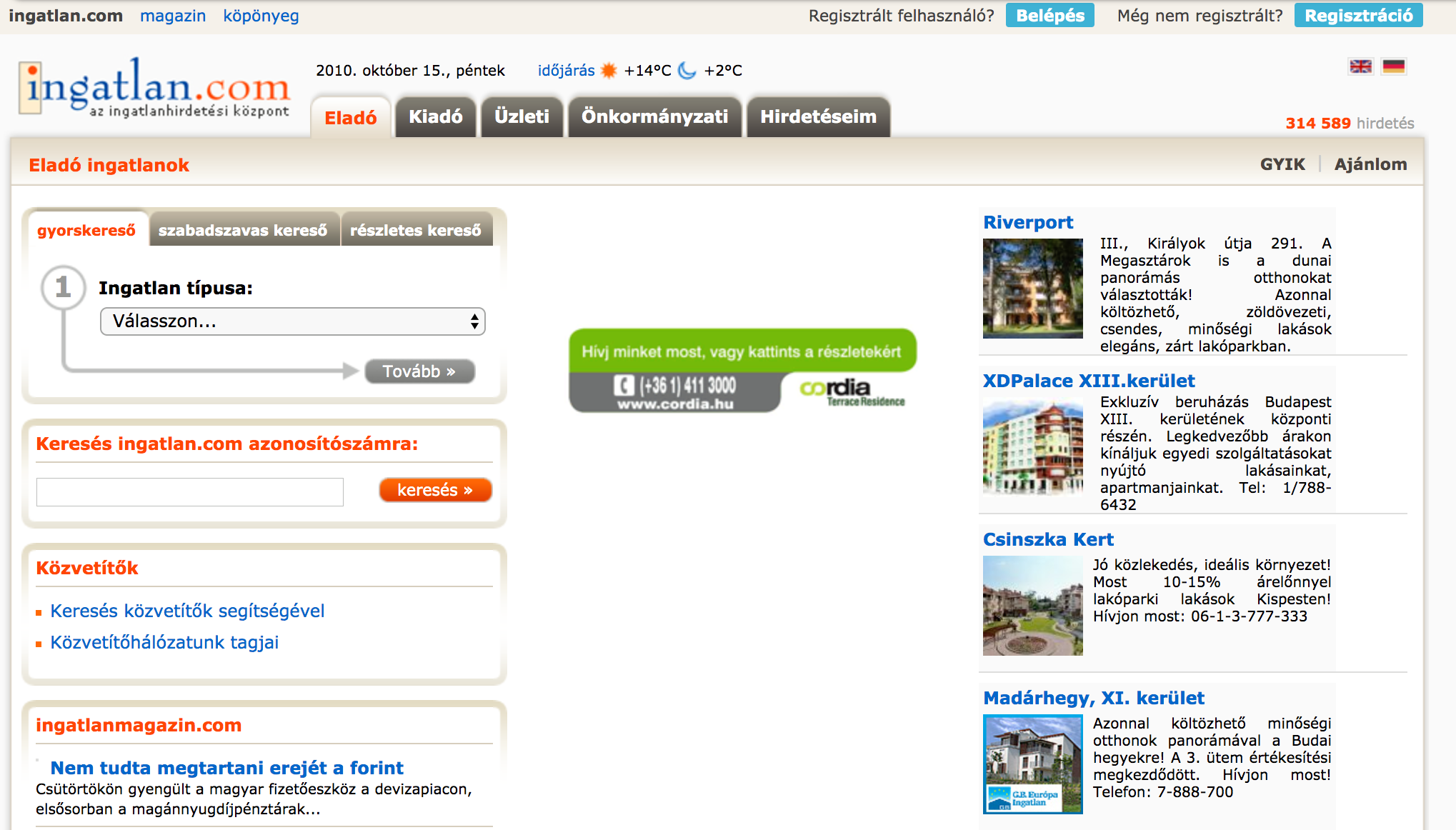 2012
2010
2019
2017
1998
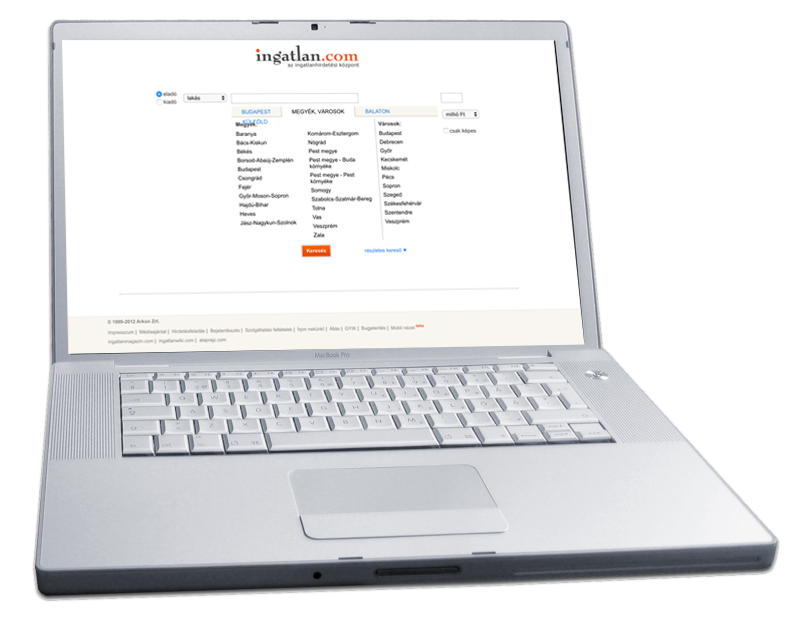 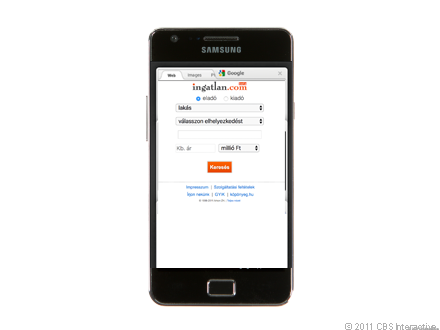 2010
2012
2019
2017
1998
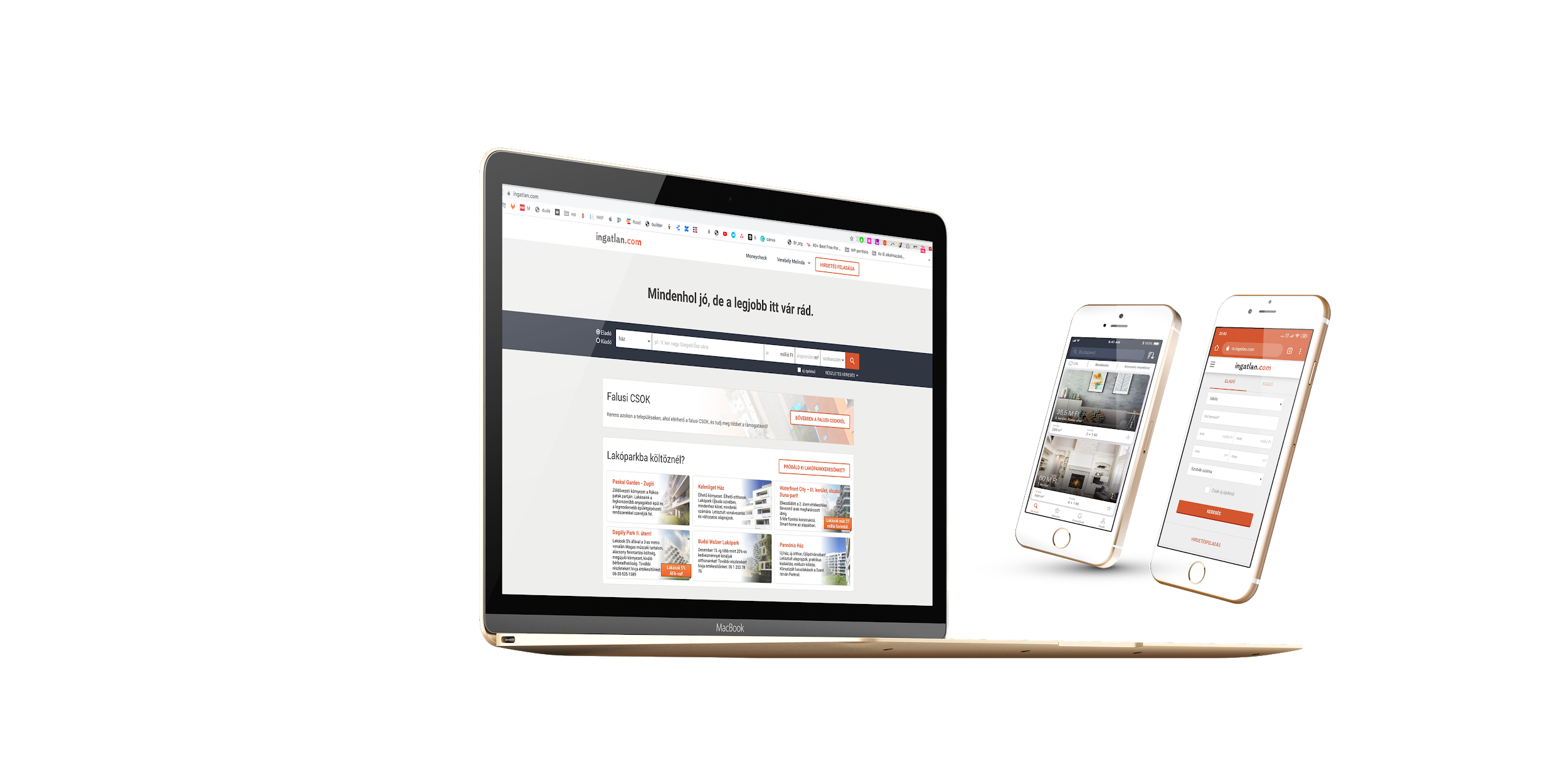 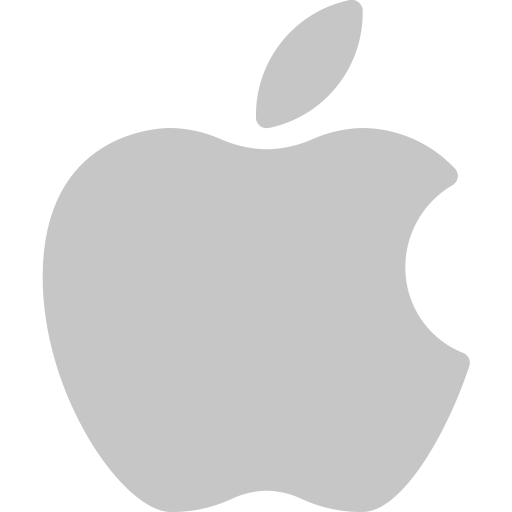 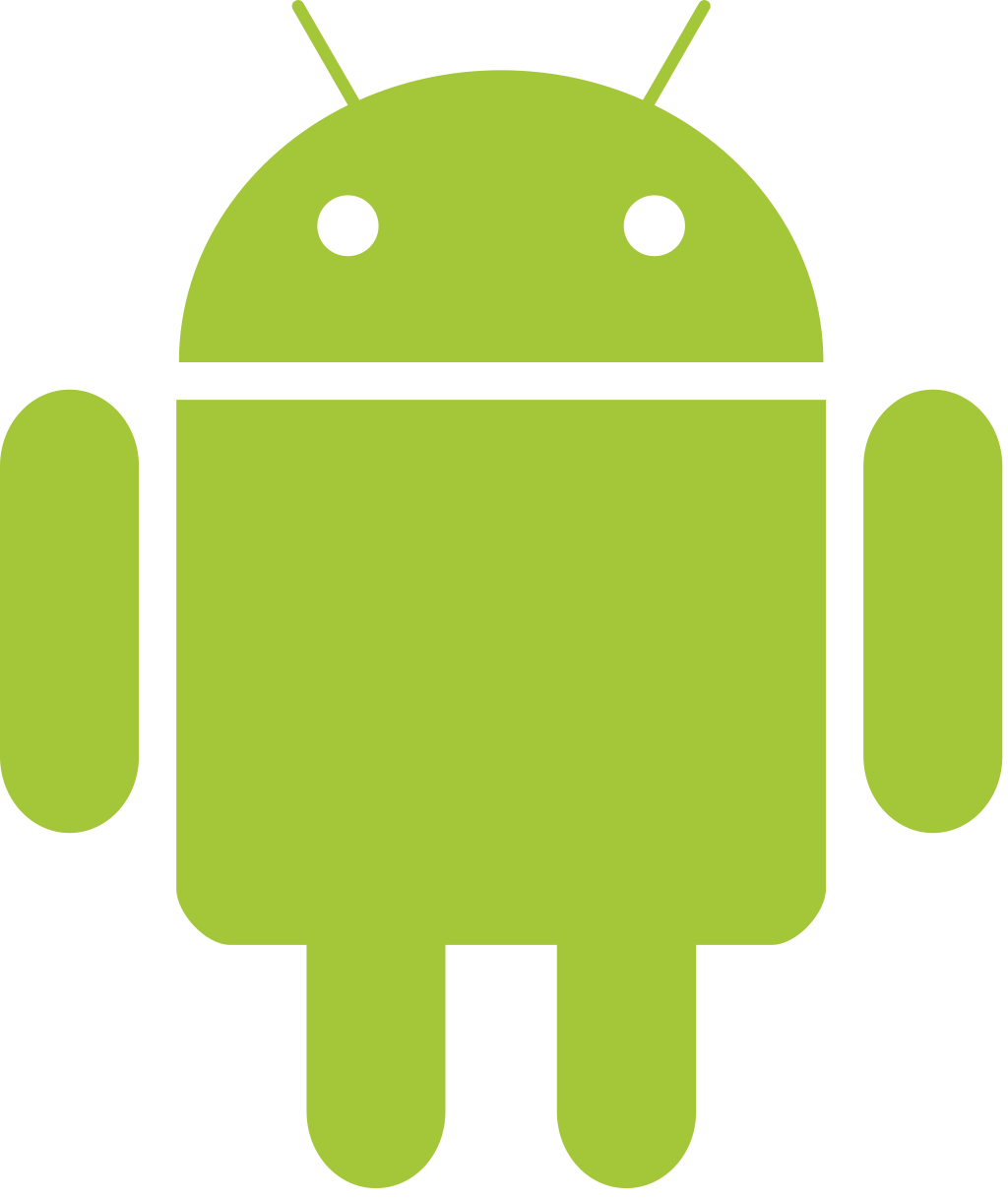 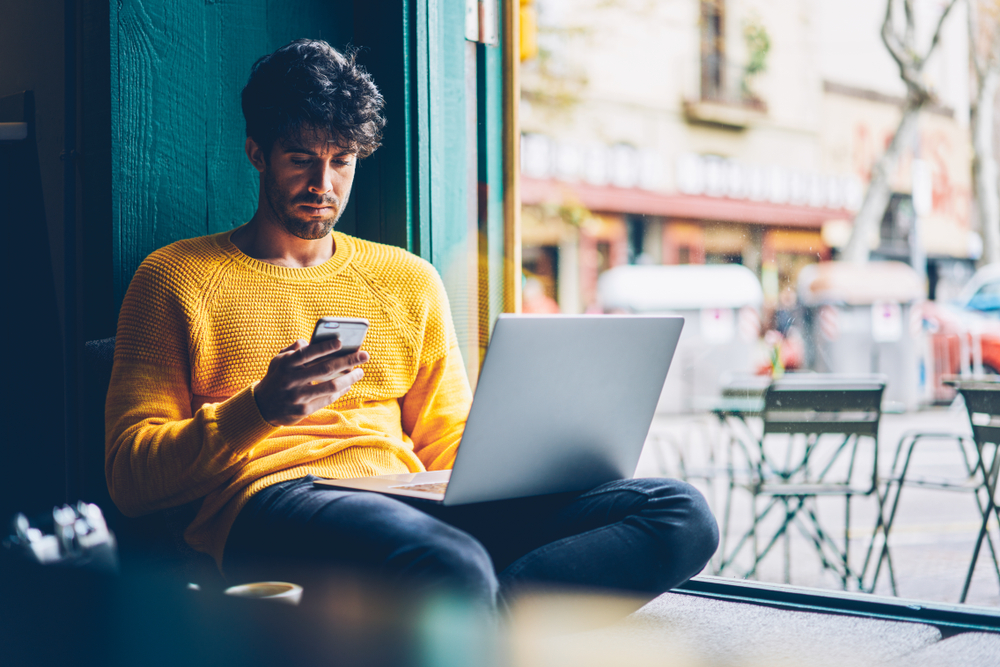 hibrid
PWA
(mobil)web
natív
mobilAPP
mbased
resp/adapt
hagyo
mányos
Jó ez nekünk?
Mi a legjobb kombó?
Mi a legjobb kombó?
Mindenkinek más
Mi a legjobb kombó?
mbased
TERMÉKSTRATÉGIA
app
felhasználás módja
UX
SEO
kontentstratégia
sebesség
erőforrás, fenntarthatóság
[Speaker Notes: őszintén bevallani a nehézségeinkel]
m
based
responsive
app
ha van reszponzív oldalunk, de nagyon fontos a UX
nagyon interaktív a product

natív funkciók szükségesek (calendar, push, gps, stb)
magas brand awereness
ha van elegendő erőforrás
fontos a SEO

általános weboldalnincs szükség magasszintű UX-re kontentstratégia X 
mindennel kompatibilis

sebesség nem kulcskérdés
kevés az erőforrás (!)
SEO kevésbé fontos

van külön kontentstratégiafontos a magasszintű UX

fontos a sebesség

elavultabb megoldás
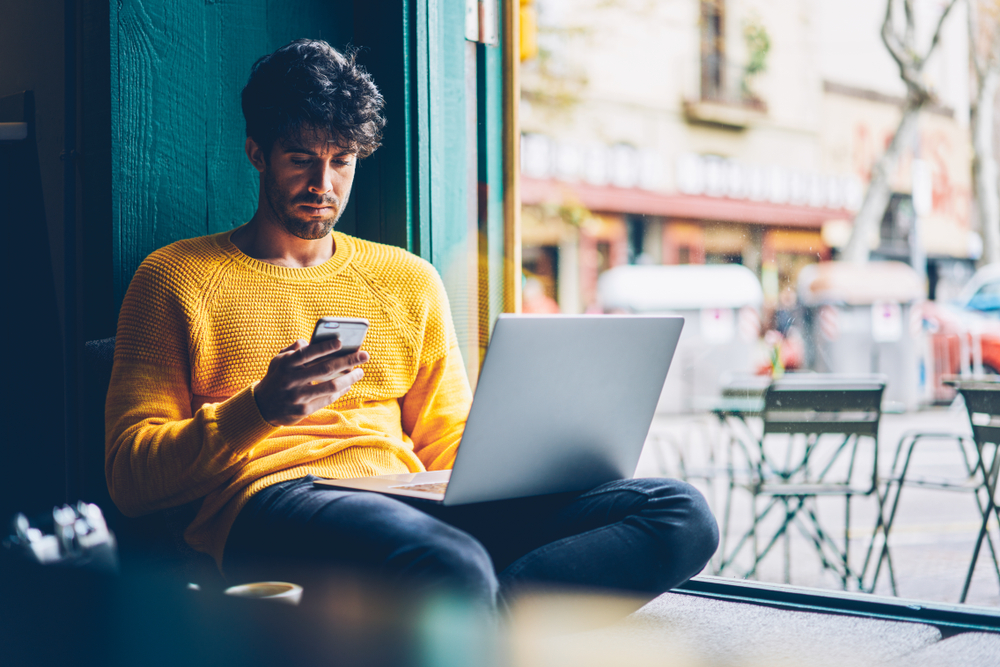 hibrid
PWA
(mobil)web
natív
mobilAPP
mbased
resp/adapt
hagyo
mányos
platformkannibalizáció 
WARNING!
platformkannibalizáció 
WARNING!
egyik platform elcsábítja a másik platform usereit, akik az új platformon kevésbé konvertálnak
Mikor történik?
ha rosszul határoztuk meg a kontentstratégiát az egyes platformokra
ha lekopizzuk a weboldalunkat, de nem sikerül jól vagy 
nem teljeskörű
így mobilon/appon 
rosszabbak a konverziók MÉRÉS!!!
így mobilon/appon 
rosszabbak a konverziók vagy egyáltalán nem leszMÉRÉS!!!
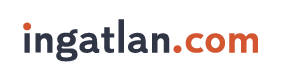 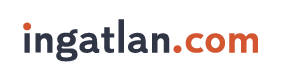 nincs hirdetésfeladás
mobilon 4x több a tranzakció
75k aktív user/ 1M user
prémium keresők a fókusz
azonnaliságpush funkció kihasználása
[Speaker Notes: mobilon nagyobb a tranzakció (kb 4x)
prémium keresők - azonnaliság - aktív pro user]
nem kannibalizálunk, nyugi
az appal a tudatosabb,  aktívan kereső usereket célozzuk, akiknek nagyon fontos a jó felhasználói élmény, a gyorsaság, azonnaliságra vágynak, és egyébként
az egyik fő konverziónk (Hirdetésfigyelő) ⅓-a az appon keletkezik.
szerintem jól csináljuk!
!Fontos!
határozzuk meg a termékstratégiát (SEO, kontentstratégia, sebesség, felhasználás)
határozzuk meg eszerint a platformmixünket
kövessük nyomon a konverziókat
azaz MÉRJÜNK, MÉRJÜNK, MÉRJÜNK
Köszi a figyelmet!
Verebély Melinda
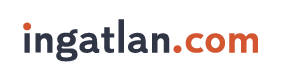